Dioničko društvo 1.e-predavanje
TEME ZA RAZMATRANJE:
	1. pojam  i obilježja dioničkog društva
	2. temeljni kapital dioničkog društva 
	3. dionica kao dio temeljnog kapitala ( vrste dionica i 	prava iz dionica, prijenos dionica)
1. Dd je društvo kapitala 
2.  Najniži iznos tk. propisan je zakonom
3. Dioničar ne odgovara za obveze prema trećima osobnom imovinom
4. Najmanji ni najveći broj dioničara nije određen
5.Ustroj  i funkcioniranje društva počiva na statutu kao temeljnom ustrojbenom aktu
6. Ima organi- skupština , no, uprava
Temeljna obilježja dd
TK je statutom propisana najmanja početna svota kapitala društva
Najniži iznos tk je 200 000 kuna
On se iskazuje u pasivi
Nastaje uplatama uloga prilikom osnivanja društva
Upisuje se u sudski registar, u registar se upisuju i sve naknadne promjene u visini tk.
Temeljni kapital
Marko
Uplatio 50 000 kn
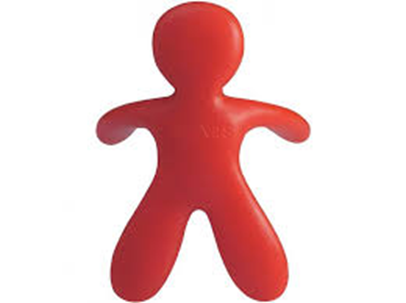 Andrija uplatio 120 000, 00 kn
Temeljni kapital, što je i kako nastaje?
„Korona” dd
Ima temeljni kapital 200 000, 00 kn
Kako je nastao temeljni kapital?
Uplatama uloga
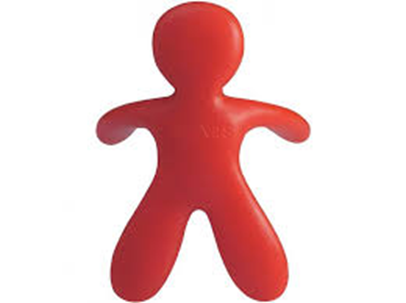 Ivan uplatio 25 000,00 kn
Ante uplatio 5 000,00 kn
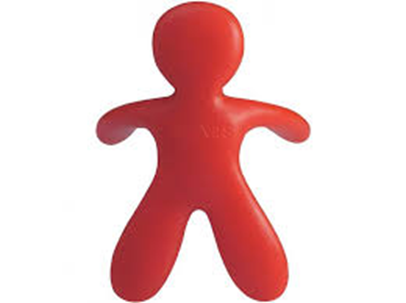 Uplatom uloga  Marka, Andrije, Ante i Ivana  na račun dd-a, dd ima temeljni kapitalo od 200 000,00
Pri uplati uloga, svaki od njih za iznos uloga je dobio dionice i postao dioničar
Prilikom osnivanja temeljni kapital je jednak imovini.





Nakon osnivanja i tijekom poslovanja, imovina se mijenja, npr. ako se od 200 000 potroši 50 000, imovina će biti 150 000, a temeljni kapital i dalje ostaje isti, odnosno 200 000.
Što je imovina, a što temeljni kapital?
Imovina 
200 000,00
Temeljni kapital
200 000,00
Imovina 
150 000,00
Temeljni kapital 200 000,00
1/ Početni izvor sredstava za poslovanje dd
2/ Sredstvo osiguranja vjerovnika
3/ Upućuje na kapitalnu snagu i na stvarno imovinsko stanje
Funkcije temeljnog kapitala
PRIMJER:  EVO KAKO TO IZGLEDA U STATUTU

STATUT DRUŠTVA
KONČAR – KUĆANSKI APARATI d.d.
V. TEMELJNI KAPITAL I DIONICE
Članak 14.
Temeljni kapital Društva iznosi 17.834.100,00 kuna (slovima:se damnaestmilijunaosamstotridesetčetiritisućestokuna). 
Temeljni kapital podijeljen je na 59447 (slovima: pedesetdevettisućačetiristočetrdesetsedam) redovnih dionica svaka u nominalnom iznosu od 300,00 (slovima: tristo) kuna. 
Sve dionice glase na ime.

Članak 15.
Dionice su izdane u nematerijaliziranom obliku u skladu s propisima, o čemu se dioničaru izdaje odgovarajuća potvrda. Registar
dionica vodi Središnje klirinško depozitarno društvo (dalje u tekstu:
SKDD).
KONČAR vodi pomoćnu knjigu dionica sve do konačne otplate
dionica.
U slučaju različitih podataka mjerodavan je podatak koji vodi SKDD.
Temeljni kapital  je podjeljen na dionice
ZTD ne određuje pojam dionice

Obilježja dionice proizlaze iz zakonskih određenja o njima
Dionica je dio tk s kojim pojedini član sudjeluje u društvu
Ukupan tk jednog dd je podijeljen na dionice
Dionica je korporacijski vrijednosni papir, dio tk, 
Temeljem nje dioničari ostvaruju članska prava koja se dijele na imovinska i upravljačka
Dionice
Zadatak: 
PROČITAJTE sve  o dionicama u ZTD- u  i odgovorite na sljedeća pitanja
1. koji je najniži nominalni iznos dionice ( članak 163)
2.koje vrste dionica regulira ( navodi) ZTD ( članak 165, 166, 167
3. koja su prava iz dionica ( članak 167)
4. koje dionice čine rod  ( članak 168)
5.  kako se uplaćuju dionice ( članak 179 ZTD-a)
6. kako se prenose dionice ( članak 227)
7.koje su to vlastite dionice( 233)
SVE  O DIONICAMA
Odgovori na postavljena pitanja: